ГБУ РБ «Центр государственной кадастровой оценки»
Результаты государственной кадастровой оценки 2020г. в составе всех категорий земель, расположенных на территории Республики Бурятия

Улан-Удэ, 2021 год
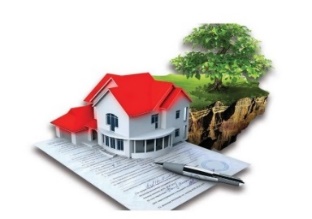 2
Государственная кадастровая оценка (ГКО) по РБ.
В 2020 году ГБУ РБ «ЦГКО» проведена государственная кадастровая оценка земельных участков в составе всех категорий земель, расположенных на территории Республики Бурятия в количестве 436 942 единиц.
По следующим категориям:
Земли населённых пунктов 344 887 ед.
Земли сельскохозяйственного назначения 85 621 ед.
Земли промышленности, энергетики, транспорта, связи, радиовещания, телевидения, информатики, земли для обеспечения космической деятельности, земли обороны, безопасности и земли иного специального назначения 3 844 ед.
Земли особо охраняемых территорий и объектов 1 130 ед. 
Земли лесного фонда 1 399 ед.
Земли водного фонда 18 ед.
Земли запаса 43 ед.
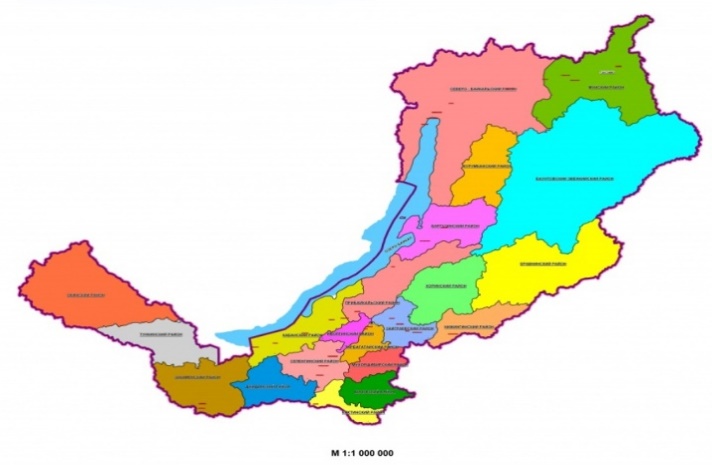 Рост суммарных величин кадастровой стоимости произошел за счет:
Динамика УПКС при переходе земель из категории в категорию
4
При переходе земельных участков из Категории земель «Лесного фонда» в Сегмент 6 «Производственная недвижимость» с вариантом разрешенного использования «заготовка древесины» наблюдается динамика роста УПКС. Переход обусловлен тем, что земельный участок с данным ВРИ подлежит переработке древесины.
ПРИМЕР: РАЗНИЦА В  РАЗМЕРАХ УДЕЛЬНЫХ ПОКАЗАТЕЛЯХ СТОИМОСТИ ( далее УПКС) 1 КВ.М. ЗЕМЕЛЬНОГО УЧАСТКА В ЗАВИСИМОСТИ ОТ КОДОВ РАСЧЕТА ВИДА ИСПОЛЬЗОВАНИЯ, В СООТВЕТСТВИИ С ДАННЫМИ РОСРЕЕСТРА«ЗЕМЛИ ЛЕСНОГО ФОНДА, УПКС предыдущего ГКО на территории РБ – 0,21 руб за кв.м.»
5
Значительное снижение кадастровой стоимости произошло по следующим категориям:
7
Земли населенных пунктов
8
Земли промышленности, энергетики, транспорта, связи, радиовещания, телевидения, информатики, земель для обеспечения космической деятельности, земель обороны, безопасности и земель иного специального назначения
9
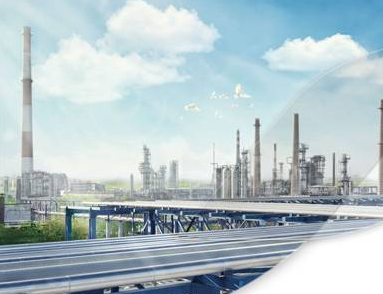 Количество земель промышленности по РБ
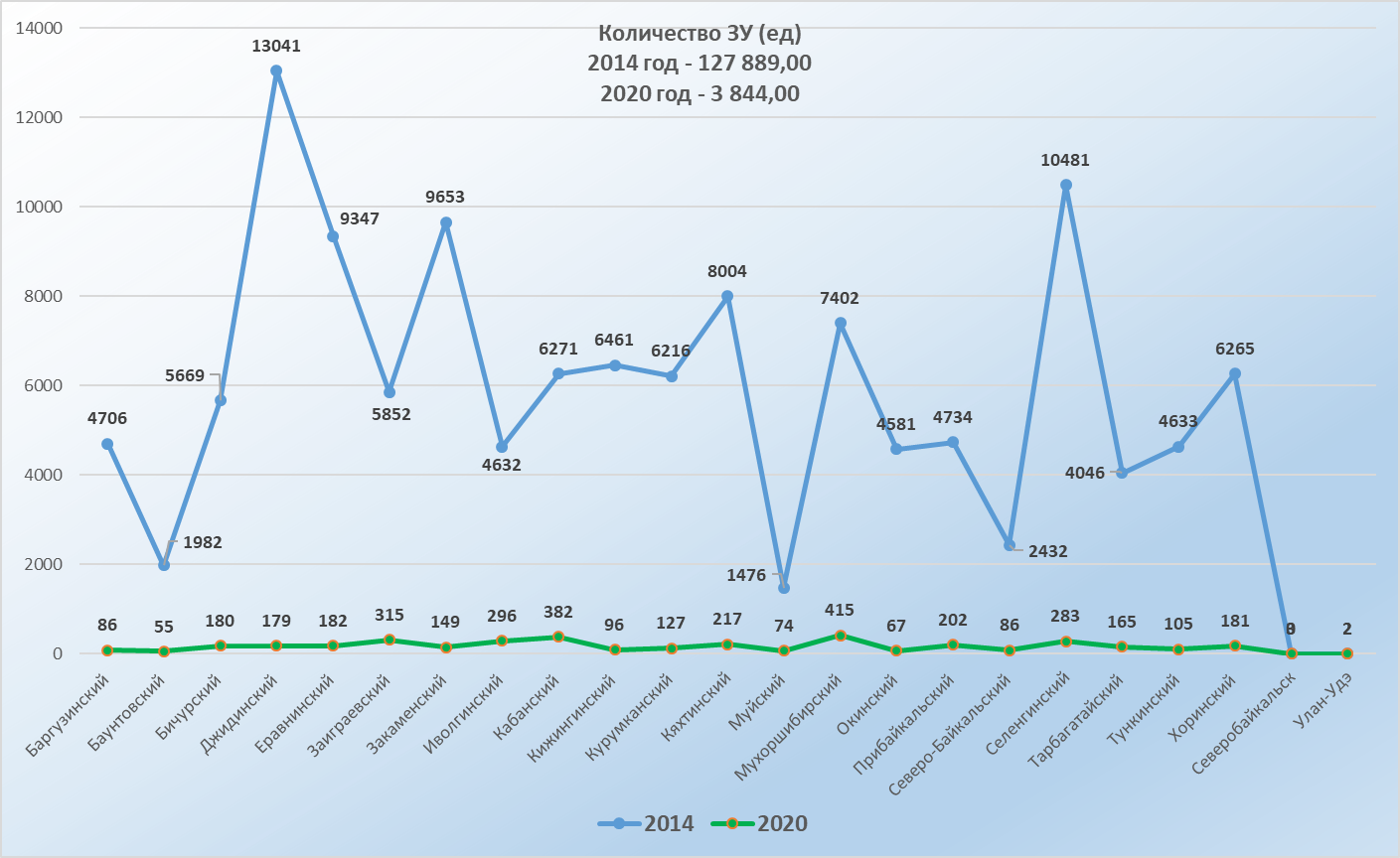 10
Земли особо охраняемых территорий и объектов
11
Земли водного фонда
12
Земли лесного фонда
13
Земли запаса
14
Земли сельскохозяйственного назначения
15
Земли сельскохозяйственного назначения по РБРезультаты государственной кадастровой оценки на 01.01.2012г.:
Количество ЗУ                                  Площадь ЗУ                               Кадастровая стоимость
        (ед.)                                                    (кв. м.)                                                     (руб.)           
      36 653                                         151 803 822 319,19                                261 858 689 479,30 
                                 Результаты УПКС по группам на 01.01.2012г.:
16
Земли сельскохозяйственного назначения по РБКадастровая стоимость на 01.01.2020г.:
Количество ЗУ                                  Площадь ЗУ                               Кадастровая стоимость
        (ед.)                                                    (кв. м.)                                                     (руб.)           
      85 621                                         20 989 614 502,29                                57 858 129 456,67 
                                 Итоговые средневзвешенные УПКС на 01.01.2020г.:
Снижение общей стоимости к 2012 году  - 204 млрд. руб., при сокращении площадей на  130 млрд. кв.м.
www.website.com
17
Суммарная кадастровая стоимость земельных участков Республики Бурятия в составе всех категорий.
18
Ознакомление с предварительным отчетомС 15.07.2020 г. по 02.09.2020 г. в соответствии с частью 15 статьи 14 Федерального закона от 03.07.2016 г. №237-ФЗ «О государственной кадастровой оценке» проходил пятидесятидневный срок приема замечаний к промежуточным отчетным документам.Всего за указанный период поступило 28 замечаний в отношении 102 земельных участков, в том числе:
19
С 11.01.2021 г. по 24.06.2021 г. в соответствии со ст. 20, 21 Федерального закона от 03.07.2016 г. №237-ФЗ «О государственной кадастровой оценке» Учреждением принимаются и рассматриваются: «Обращения, связанные с определением кадастровой стоимости», «Заявления об исправлении ошибок, связанных с определением кадастровой стоимости»На текущий момент принято в работу и рассмотрено:
20
Спасибо за внимание!